Harm Reduction
Objectives
At the end of the session, participants will be able to:
Understand the philosophical basis of harm reduction, the movement's historical roots, and how it currently influences other service areas
Explore attitudes and values related to harm reduction
Brainstorm strategies for a “step-down” harm reduction approach for an identified behavioral challenge
Identify next steps for integrating harm reduction approaches into your practice with clients
[Speaker Notes: Review the objectives.]
What is Harm Reduction?
…a set of policies, programs, and practices that aim to reduce harm associated with substance use in people who are unable or unwilling to stop. The defining features are the focus on the prevention of harm, rather than the on prevention of drug use itself, and the focus and respect for people who continue to use drugs.* 



*Paraphrased from the Harm Reduction Coalition and International Harm Reduction Association, https://harmreduction.org/
[Speaker Notes: Ask for a volunteer to read the definition on the slide. 

Make the following distinctions:

Harm reduction (HR) is a set of…
Policies 
Programs
Practices 
that aim to reduce harm associated with substance use in people who are unable or unwilling to stop.

Ask participants, ”Why would this definition make a distinction about people who are unable or unwilling to stop?”

This definition clearly sets an intention to move the narrative from a one size fits all response to substance use that assumes everyone who has substance use challenges should stop. An abstinence only stance implies a value system that may not align with the values or desires of the person who uses. 

HR focuses on the prevention of harm versus the prevention of drug use itself
HR is a “people first” approach that is grounded in respect for people who continue to use drugs.]
Terrell
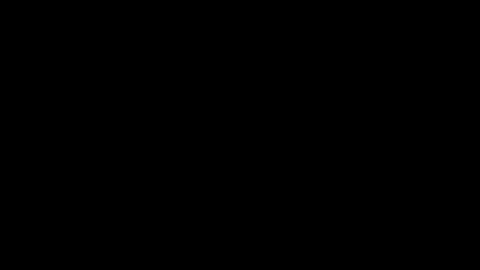 [Speaker Notes: Terrell’s story https://www.youtube.com/watch?v=L-xDvJ334ok

Illustrates the key elements of Harm Reduction as defined.]
The Principles of Harm Reduction
Harm reduction:
Accepts, for better or worse, that licit and illicit drug use is part of our world and chooses to work to minimize its harmful effects rather than simply ignore or condemn them.
Understands drug use as a complex, multi-faceted phenomenon that encompasses a continuum of behaviors from severe abuse to total abstinence, and acknowledges that some ways of consuming drugs are clearly safer than others.
Establishes quality of individual and community life and well-being – not necessarily the cessation of all drug use – as the criteria for successful interventions and policies.
Calls for the non-judgmental, non-coercive provision of services and resources to people who use drugs and the communities in which they live in order to assist them in reducing attendant harm.
[Speaker Notes: Ask participants to volunteer to read the principles.]
The Principles of Harm Reduction (cont.)
Harm reduction:
Ensures that drug users, and those with a history of drug use, routinely have a real voice in the creation of programs and policies designed to serve them.
Affirms drug users themselves as the primary agents of reducing the harms of their drug use, and seeks to empower users to share information and support each other in strategies which meet their actual conditions of use.
Recognizes that the realities of poverty, class, racism, social isolation, past trauma, sex-based discrimination, and other social inequalities effect both people's vulnerability to and capacity for effectively dealing with drug related harm.
Does not attempt to minimize or ignore the real and tragic harm or danger associated with licit and illicit drug use.
[Speaker Notes: Ask participants to volunteer to read the principles.]
The Term Harm Reduction Refers to:
Harm Reduction: The philosophical and political movement of harm reduction, as well as the community who has grown up around it.

Harm Reduction Services: A set of specific substance use, infectious disease, and health interventions typically associated with the harm reduction movement.

harm reduction: The application of the harm reduction framework broadly in other contexts – such as smoking cessation, heart health, wearing a seat belt, etc.
[Speaker Notes: Review the slide. 

These definitions can be found on the Harm Reduction Coalition website, https://harmreduction.org.]
History of Harm Reduction
Roots in early days of HIV and People Who Inject Drugs (PWID) (1970s)
Harm Reduction policies blocked in the 1980s 
Prevention programs: PWID syringe exchange programs are the most well-known example
Both people who use drugs and people with HIV experience significant stigma, discrimination, and health disparities. The same social determinants that put an individual at risk for contacting HIV also put them at risk for developing problematic substance use.
[Speaker Notes: Review the slide.]
Harm Reduction in Clinical Settings
Video
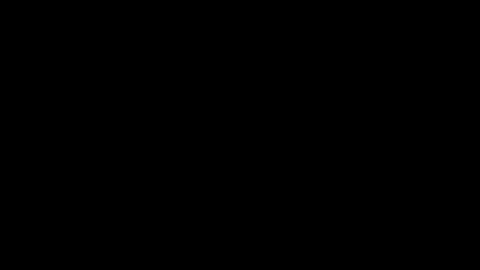 [Speaker Notes: Show video (12 minutes) https://www.youtube.com/watch?v=_VcMlS9dXo0

This video includes people who identify as having been intravenous drug users, who are able to switch roles of provider and patient to demonstrate the importance of partnerships, patient/provider interaction, and agency policy. 

After the video, ask participants: 
What principles of harm reduction did you observe during the video?
Describe aspects of cultural awareness that you observed by the provider?
What policy could create change in your community?]
ACTIVITY: WHAT DO YOU THINK?
[Speaker Notes: What Do You Think?
This activity will help participants explore varying perspectives related to concerns about harm reduction. Ask participants to answer these questions from an honest personal perspective. 

Time: 20-30 minutes
Post flip chart sheets on opposite sides of the room labeled “Agree” and “Disagree.”
Distribute “What Do You Think” handout.
Have participants fill out the handout.
Read each statement and ask participants will go to the side of the room that corresponds to their response.  
Participants will be invited to make an argument that supports the perspective listed on the paper, even if it differs from the participant’s personal beliefs. 

Processing: Refer people back to the Principles of Harm Reduction.]
Level 5: Extreme high risk
Harm Reduction Pyramid
Level 4: High risk
Example: Alcohol Use  
Level 5: Liver failure, death 
Level 4: Lost jobs and/or relationships, possible law enforcement (e.g. DUI/DWI)
Level 3: Low productivity, blackouts
Level 2: Hangovers, shorter life span 
Level 1: No real consequences
Level 3: Medium risk
Level 2: Low risk
Level 1: No/Very low risk
Source: HAMS Harm Reduction Network, https://hams.cc/pyramid/
[Speaker Notes: The harm reduction pyramid approach believes that some risks are worse than others, and that individuals can weigh the risks they take to find a way to reduce risk that works for them. 

In this approach, individuals are encouraged to address what is most risky (see also Harm Reduction Pyramid handout). Think about examples from your own life where you have made decisions to lower your risk. 

As a CHW, your work with clients may involve helping them to consider the risks they are taking in areas of their lives, and thinking of ways to reduce risk. 

Ask the participants, “What is the value of using a harm reduction approach? (to the client, CHW, agency, community)”]
Level 5: Extreme high risk
Harm Reduction Pyramid
Level 4: High risk
Example: Traffic Deaths  
Level 5: Speeding, tailgating, texting, drinking, and no seatbelt 
Level 4: Texting, drinking, no seatbelt and tailgating
Level 3: Drinking, no seatbelt and tailgating
Level 2: No seatbelt and tailgating
Level 1: Tailgating
Level 3: Medium risk
Level 2: Low risk
Level 1: No/Very low risk
Source: HAMS Harm Reduction Network, https://hams.cc/pyramid/
[Speaker Notes: Review this additional example of the Harm Reduction Pyramid]
A User’s Story
“I knew I should stop using altogether, but each time I tried to do that, I just fell right back on my old habits. I think I hadn’t really made a firm decision to quit using for good. I signed up for a needle-exchange program, because my girlfriend begged me to do it, and I kept going back over and over. They never pushed me to quit, but I kept seeing the flyers and thinking about what I was doing. Over time, I just made the decision to get help, and they made sure I got into the right program. I don’t think I could have done it without their help.” – Kirk


https://luxury.rehabs.com/harm-reduction/
[Speaker Notes: Ask a participant to read the story. 

Ask for a volunteer to share their impression of the story.]
Harm Reduction Services
As a consequence of the movement's origins, Harm Reduction has become intrinsically linked to a variety of specific health and substance use intervention programs, namely:
Syringe exchange programs
Overdose prevention/education
Medication-assisted treatment
Wound care clinics
Peer navigation/organizing
Maintenance support groups
[Speaker Notes: Ask for a volunteer to read the slide.]
Harm Reduction Approaches with Your Clients
Do you currently incorporate a harm reduction approach when working with your clients?
If yes, how can harm reduction be improved?    Brainstorm: policies, training, community partners, resources, strategies etc…?
If no, consider how you might incorporate harm reduction.                                                      Brainstorm: who, what, when, where, why and wow?
[Speaker Notes: Break participants into small groups. 

Provide flip chart sheets and markers for brainstorming. 

Allow 15-20 minutes for brainstorm around the questions on the slide. 

Spend 5-10 minutes asking for a few volunteers to share insights from their brainstorm.]
Summary
Harm reduction is a set of polices, programs, and practices that aim to reduce the harm associated with substance use in people who are unable or unwilling to stop.
The defining features are the focus on the prevention of harm, rather than the on prevention of drug use itself, and the focus on and respect for people who continue to use drugs.
Harm reduction is a “step-down” approach that respects clients as the experts in their own lives.
Harm reduction strategies are used to address a wide variety of issues (e.g. HIV prevention, tobacco use, diabetes).
[Speaker Notes: Ask for volunteers to read each bullet point on the slide.]